Тема урока:
Количество хромосом у разных видов организмов. Соматические и половые клетки. Гаплоидный, диплоидный набор хромосом.
Цели обучения
Цели урока
Ученик знает:
Строение ядра;
Строение хромосом
Ученик понимает:
Что каждый вид имеет определенное количество хромосом;
Что хромосомы содержат генетический материал;
Что хромосомы состоят из генов, которые определяют признаки
Ученик умеет:
Описывать строение ядра и хромосом;
Анализировать, сравнивать, делать выводы
Предметная лексика и терминология
Ядро, хромосомы, гены, ДНК, двойная спираль, белки, мужчина, женщина, план, хранение, наборы, материалы
В ядрах почти всех клеток человека содержится 46 хромосом, а в ядрах половых клеток -23 хромосомы.
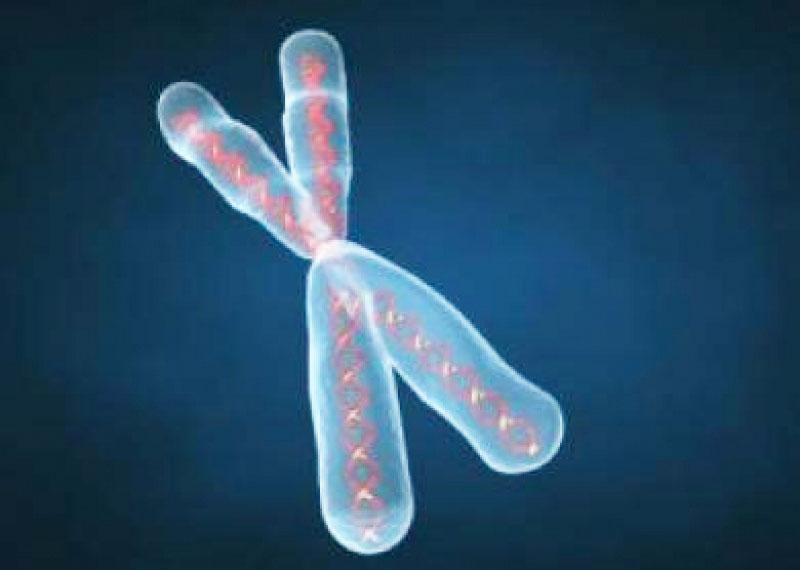 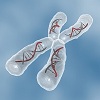 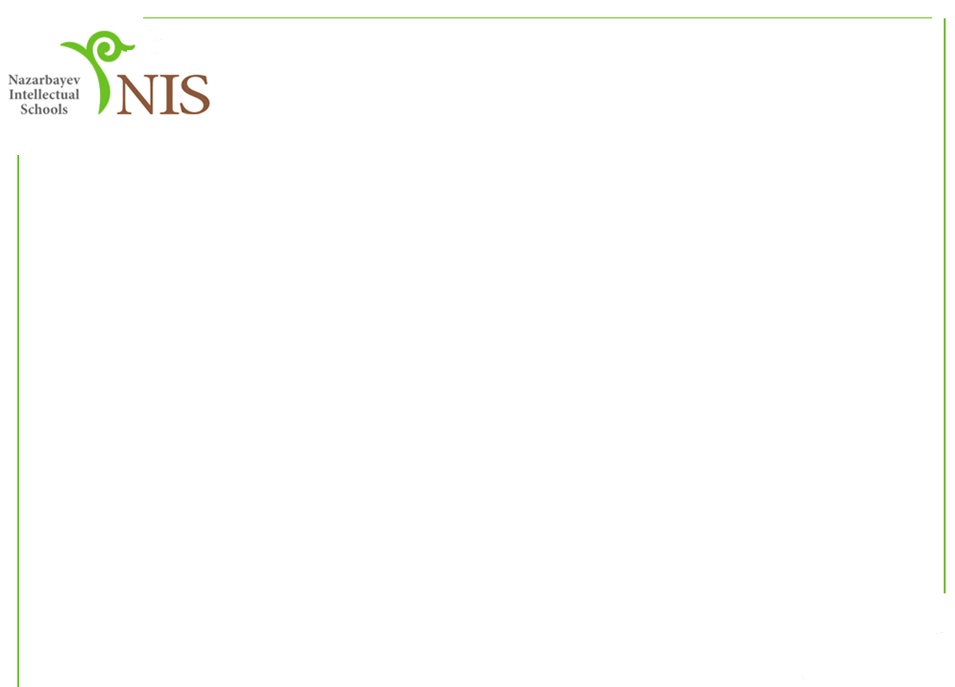 Задания по учебнику:
1. Прочитать параграф 54,рассмотреть рисунок 206
2.Дайте определения следующим понятиям:
-хромосомный набор
-диплоидный  набор хромосом
-гаплоидный набор хромосом
-аутосомы
-половые хромосомы
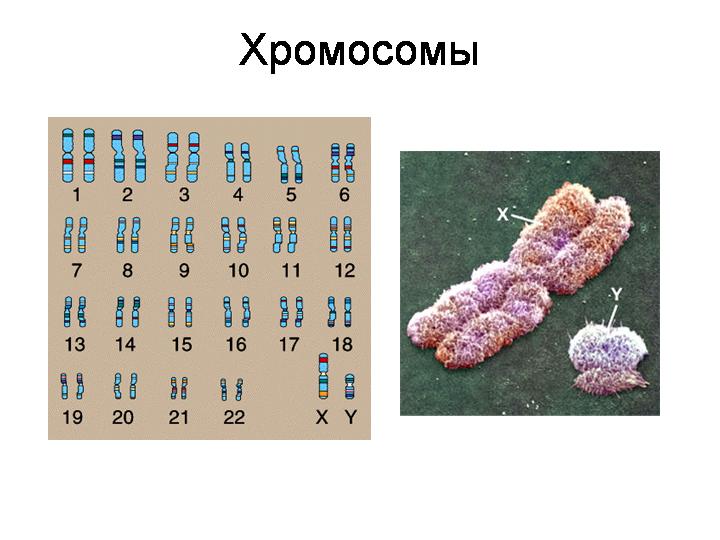 Задание.  Определи пол человека.
Домашнее задание
Клетка печени животного содержит 68 хромосом. Это двойной или одинарный набор хромосом? Докажите.
Использованные источники:
http://vse-pro-geny.ru/ru_chromosoma.html
http://dic.academic.ru/dic.nsf/ruwiki/153004
http://www.e-reading.club/chapter.php/1001896/13/Tarantul_Vyacheslav_-_Genom_cheloveka__Enciklopediya_napisannaya_chetyrmya_bukvami.html
http://medbiol.ru/medbiol/biology_sk/00069670.htm